User management in Drupal
Andy Hickner
Web Services Librarian
Cushing/Whitney Medical Library
andrew.hickner@yale.edu
(203) 785-3969
Today’s agenda
Users
Roles
Permissions
Help/Resources
How many editors do you have on your site?
Users
http://library.medicine.yale.edu/admin/people
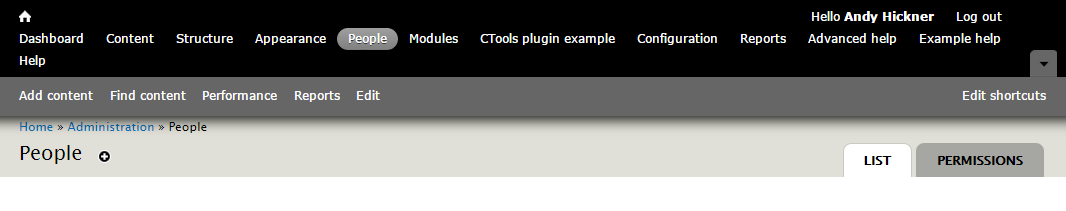 [Speaker Notes: (demo this)]
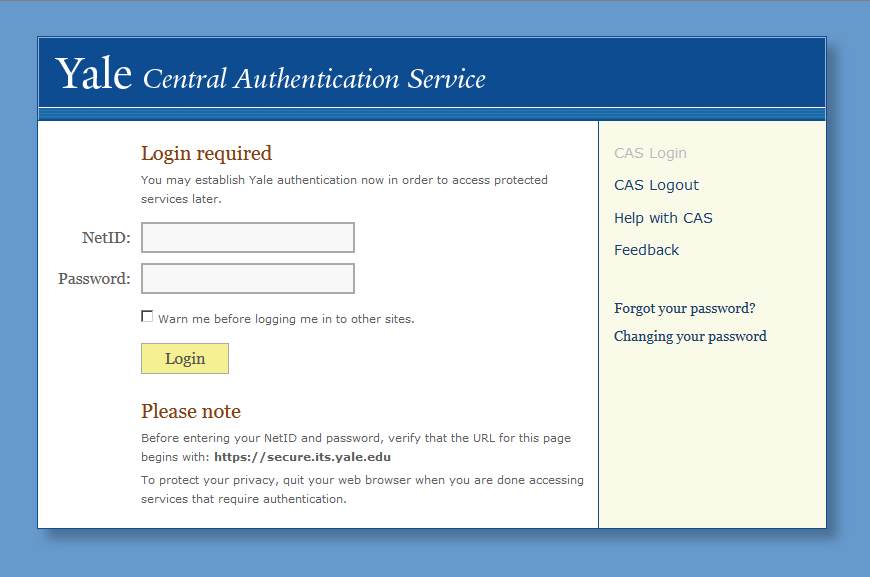 [Speaker Notes: CAS is a beautiful thing.  I love CAS. You don’t want to be in the business of managing people’s passwords. 
I know just enough about web security to know that I know hardly anything about web security, and I am grateful I don’t have to.  We are incredibly lucky that we can delegate our user management to CAS.]
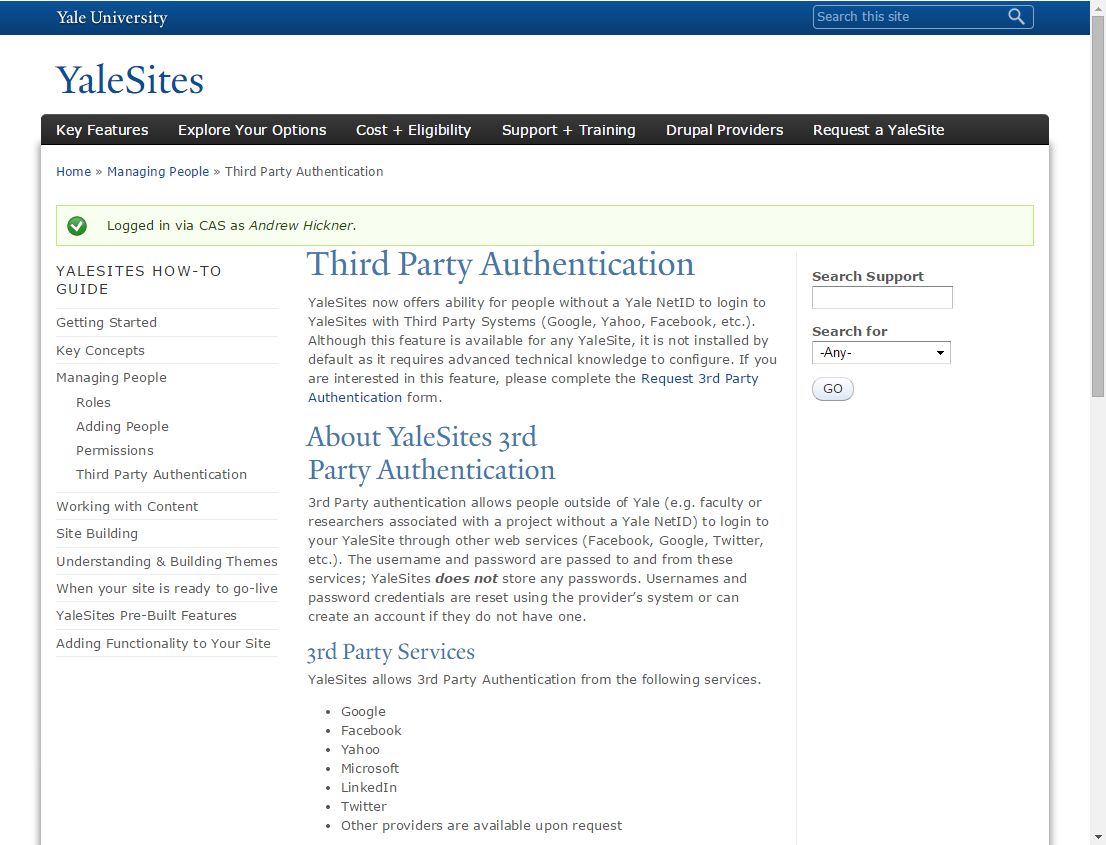 http://yalesites.yale.edu/book/third-party-authentication
[Speaker Notes: For non-NetID users]
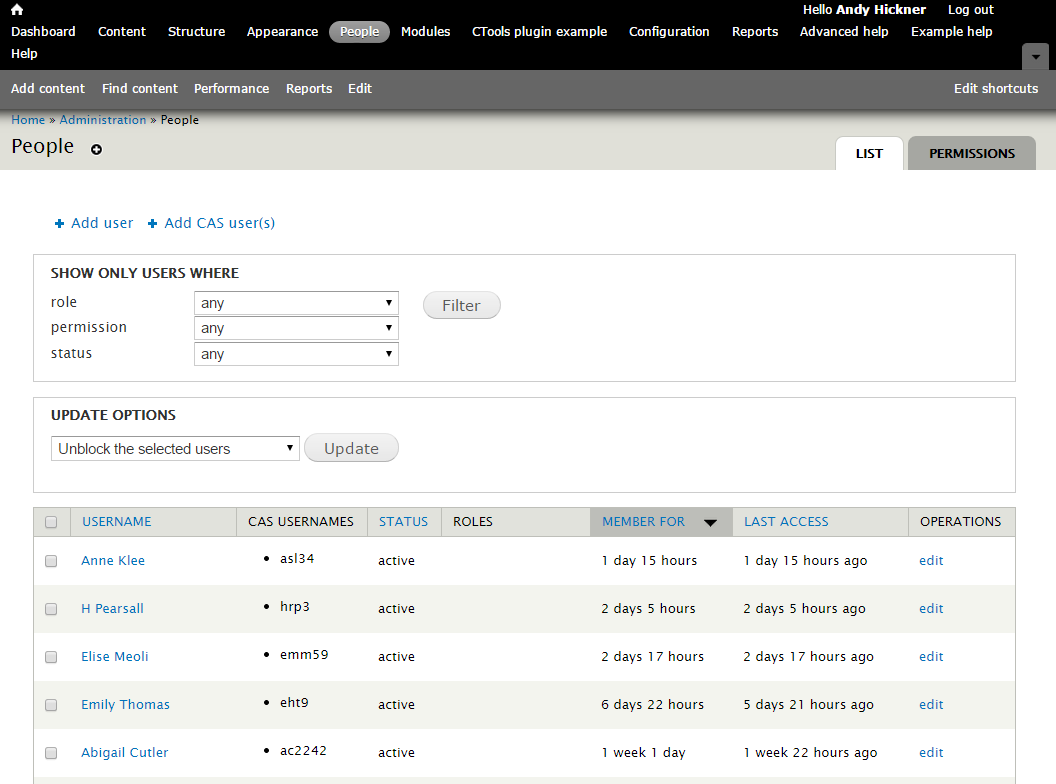 [Speaker Notes: What do you notice about this list?  (No one has a role. )  Who do you think these users are? (Bots)]
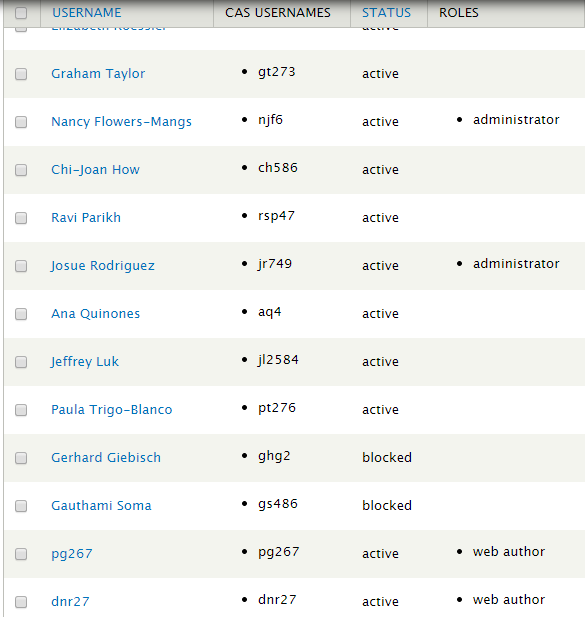 [Speaker Notes: What do you notice about THIS list?  (some of these users have roles assigned)]
Roles
To get to roles, you have to go through…
[Speaker Notes: How many roles do you have on your site?
What roles does your site have?
Default roles?
Role = type of user]
People > Permissions
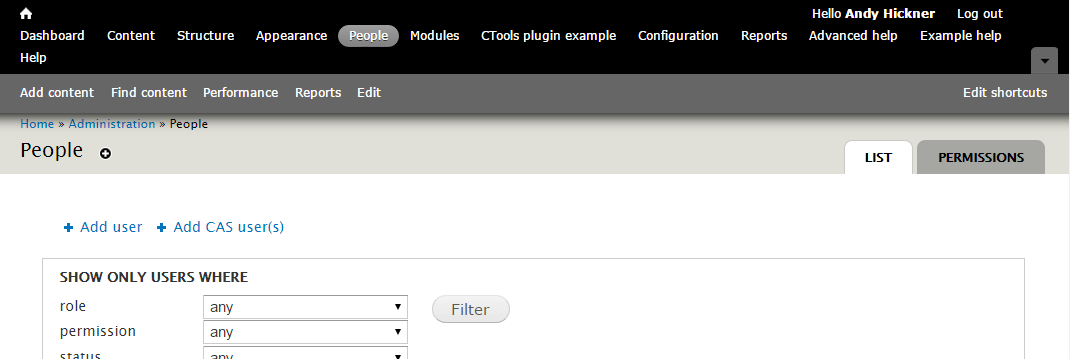 http://library.medicine.yale.edu/admin/people/permissions
[Speaker Notes: If you find yourself not seeing an option or not able to do something – check the permissions!!!]
People > Permissions > Roles
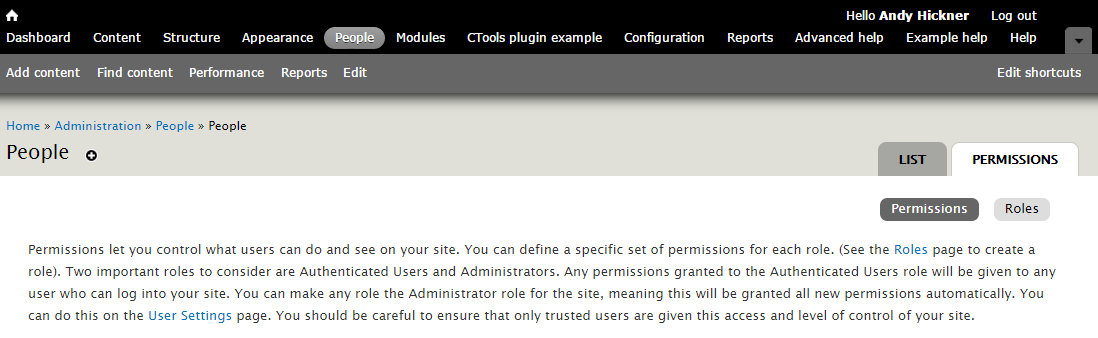 http://library.medicine.yale.edu/admin/people/permissions/roles
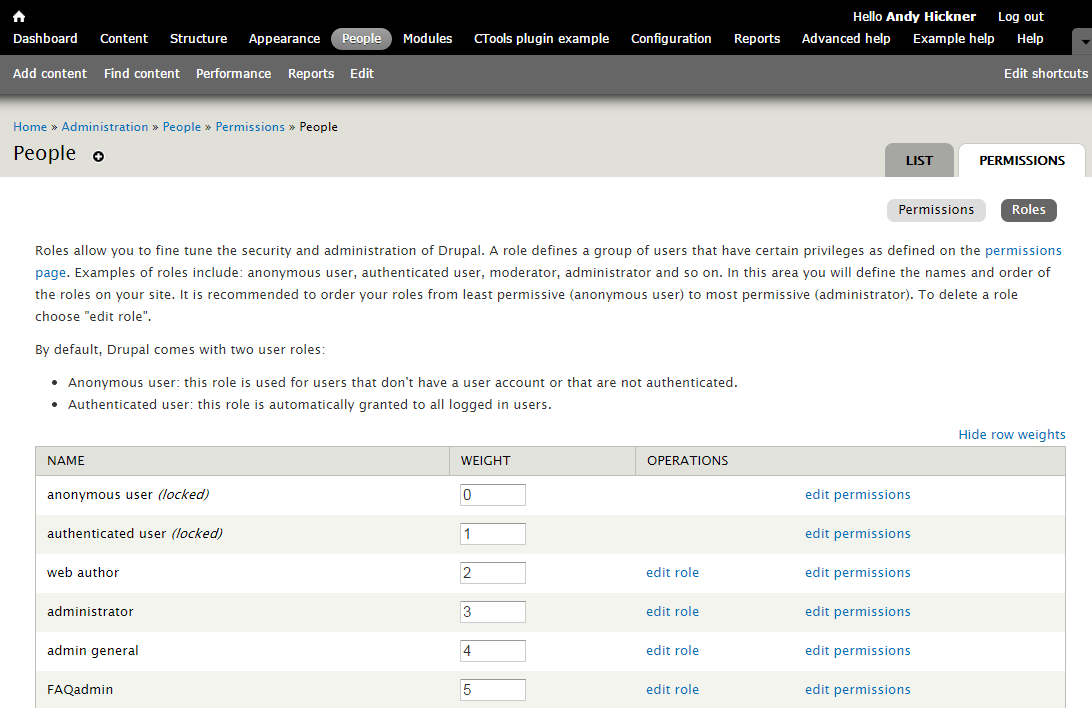 [Speaker Notes: You set permissions by role]
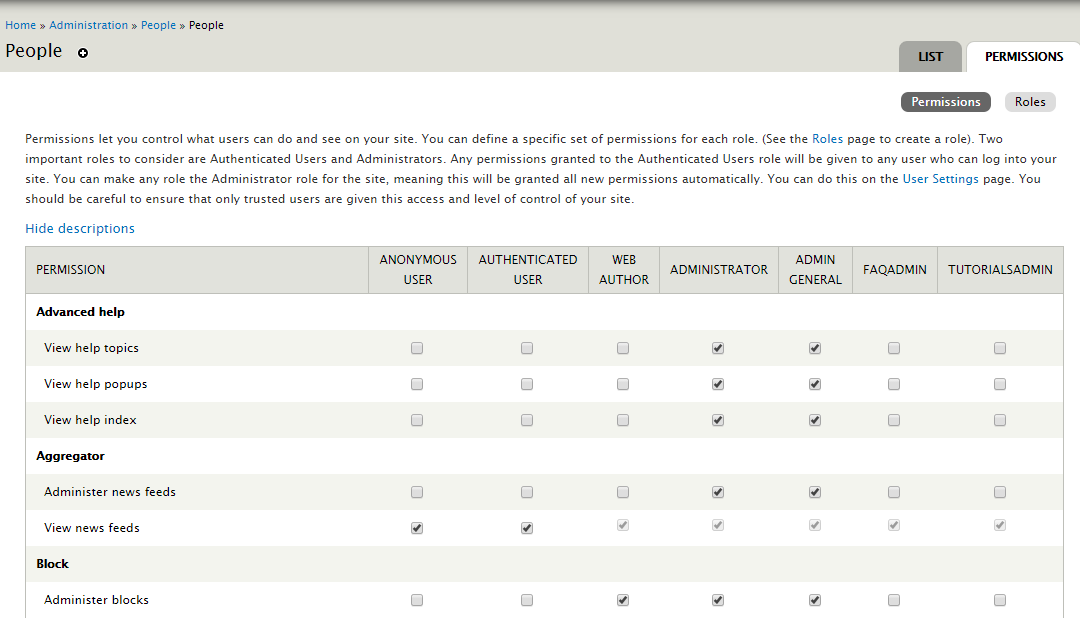 [Speaker Notes: The tip of the iceberg – a peek at the dreaded enormous permissions table
If you find this overwhelming, I have good news – you can set permissions individually by role]
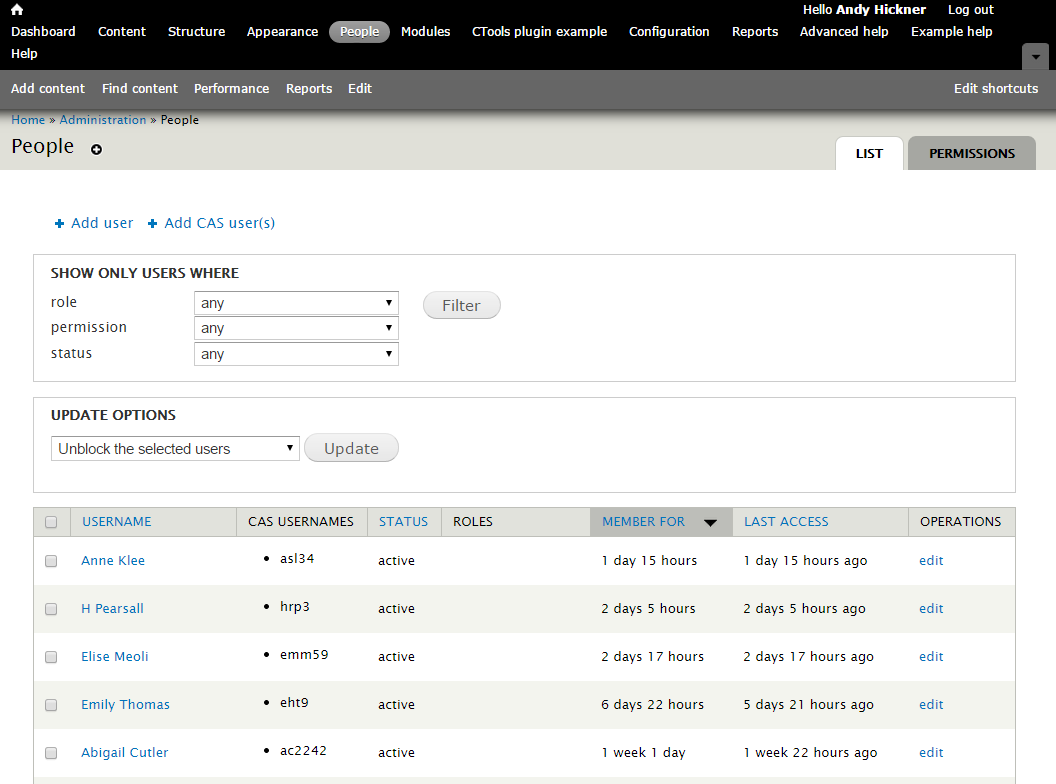 [Speaker Notes: Knowing what we know now, what kind of permissions do we want to grant authenticated users?  
A: Ability to view public content.  THAT’S IT.  Assume authenticated users are malicious intent on using your website for mischief.]
Demo
Create a user
Create a role
Assign permissions to the role
Assign user to the role
Configuring text formats for roles
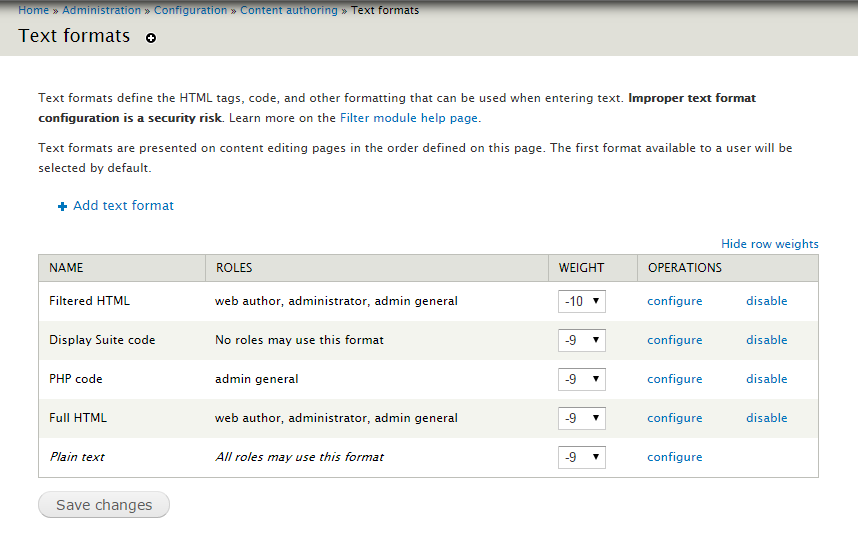 http://library.medicine.yale.edu/admin/config/content/formats
Display names & the Real Name module
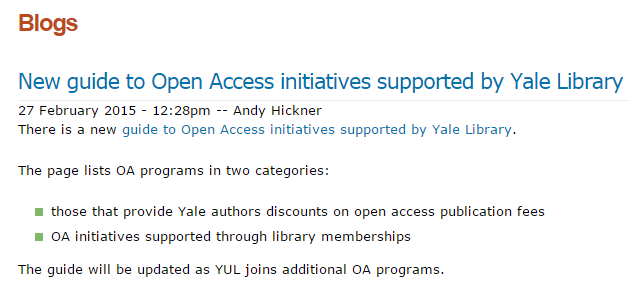 [Speaker Notes: When you post to the blog, what does it show as your byline?
Default display name when a user authors a piece of content, for example a blog post, is to just show netid as content author.  For example, when I started at the Medical Library, I would write a blog post and it would list the author as alh72. 
This isn’t really user-friendly, obviously. 
Good news is, there’s a way to address this.  You can set a display name be enabling the Real name module.]
View unpublished
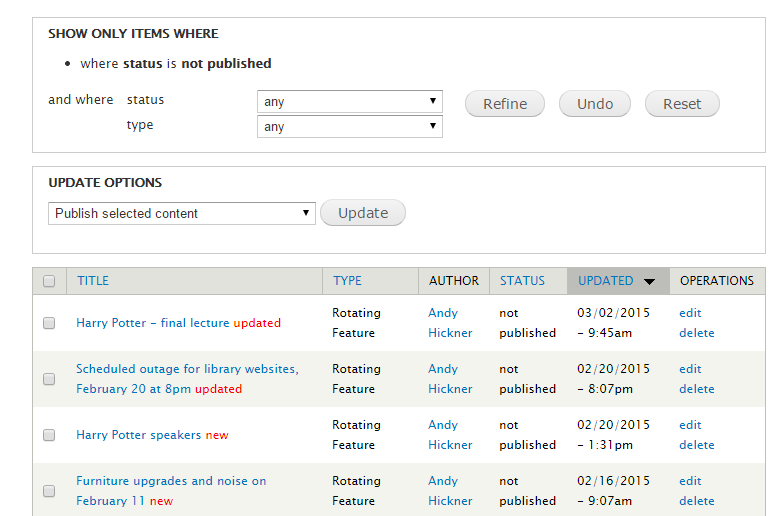 [Speaker Notes: A handy module that lets a non-administrator who is logged in view an unpublished node.  When might this come in handy? 
A:  For example if you’re drafting a blog post and you want a colleague to be able to view and edit it before it gets published.]
View unpublished
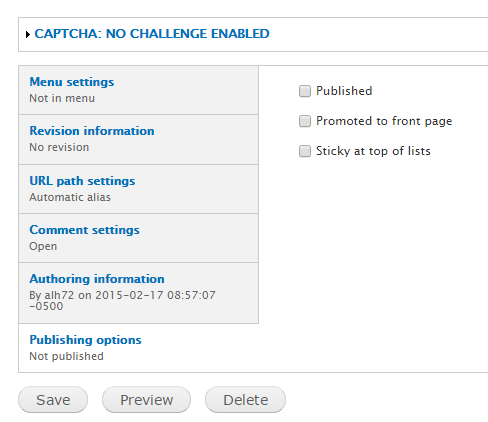 [Speaker Notes: With the module enabled, you can scroll down to the bottom of a node you are editing and this new “Publishing options” section will appear.]
Implications
What kinds of actions and behavior can you control using roles and permissions?
[Speaker Notes: What can you control using permissions?
Views, blocks, modules
Creating, viewing, and editing content]
Scenarios
A colleague comes to you complaining that she can’t access a particular page on the website.  Where would you start to troubleshoot? 
This same pesky colleague notices there is outdated information in a block you created.  You tell her to go ahead and make the updates.  She comes back to you and says she doesn’t see the “Edit” link on a block she needs to edit.  What might be causing the problem?
[Speaker Notes: Check user – what role is she assigned?  Does this role have access permission for this type of content?
Check user – what role is she assigned?  Does this role have permission to edit blocks?]
Help/Resources
Yalesites: http://yalesites.yale.edu/book/managing-people 
“Managing users,” Drupal.org: https://www.drupal.org/node/627158
Questions?
[Speaker Notes: Questions?]
Contact:

Andy Hickner
Cushing/Whitney Medical Library
andrew.hickner@yale.edu
(203) 785-3969